Chapter 11Vertical Integration and the Scope of the Firm
Prof. Luciano Thomé e Castro
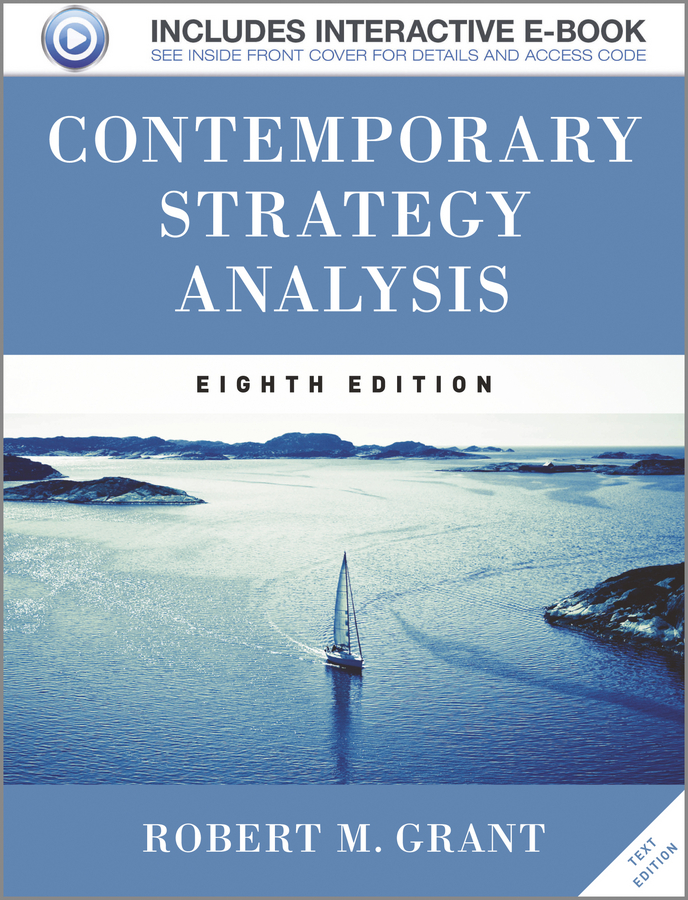 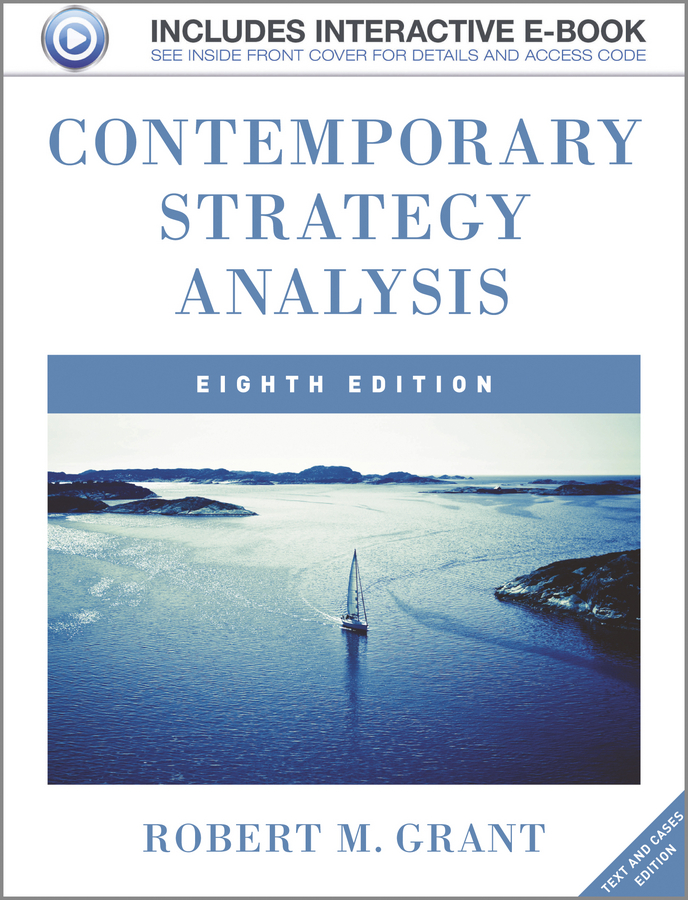 © 2013 Robert M. Grant
www.contemporarystrategyanalysis.com
2
Vertical Integration and the
Scope of the Firm
OUTLINE
Transactions costs and the scope of the firm

The costs and benefits of vertical integration

Designing vertical relationships
© 2013 Robert M. Grant
www.contemporarystrategyanalysis.com
3
From Business Strategy to Corporate Strategy: The Scope of the Firm
Business Strategy is concerned with how a firm competes within a particular market

Corporate Strategy is concerned with where a firm competes, i.e. the scope of its activities
The dimensions of the scope are:
Vertical scope
Geographical scope
Product scope
© 2013 Robert M. Grant
www.contemporarystrategyanalysis.com
4
Transaction Costs and the 
Scope of the Firm
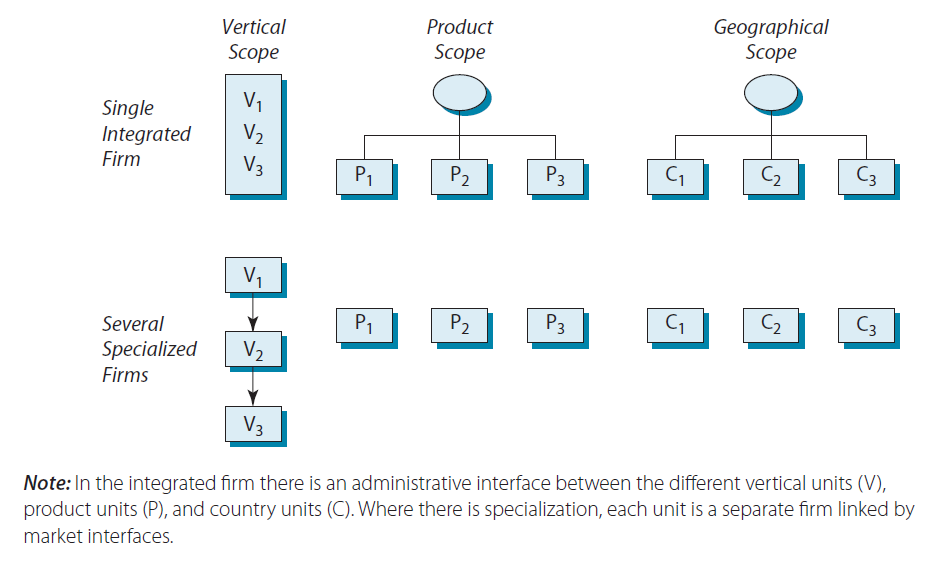 In situation [A] businesses 1, 2 & 3 are integrated within a single firm.
In situation [B] businesses 1, 2 & 3 are independent firms linked by markets.
Which situation is more efficient? —Depends upon whether the administrative costs of the integrated firm  are less than the transaction costs of markets?
5
© 2013 Robert M. Grant
www.contemporarystrategyanalysis.com
Aggregate Concentration in US Manufacturing, 1947-97
Key observation: Throughout the 20th century, firms grew in scale and scope. This trend went into reverse during  the late 1970s
© 2013 Robert M. Grant
www.contemporarystrategyanalysis.com
6
The Shifting Boundary Between 
Firms and Markets
© 2013 Robert M. Grant
www.contemporarystrategyanalysis.com
7
The Costs and Benefits of Vertical Integration:
Benefits
Technical economies from integrating processes e.g. iron and steel production
But doesn’t necessarily require common ownership

Avoids transactions costs of market contracts in situations where there are:
Small numbers of firms
Transaction-specific investments
Opportunism and strategic misrepresentation
Taxes and regulations on market transactions

Superior coordination
© 2013 Robert M. Grant
www.contemporarystrategyanalysis.com
8
The Costs and Benefits of Vertical Integration:
Costs
Differences in optimal scale of operation between different stages of production: prevents balanced vertical integration
Inhibits development of distinctive capabilities
Difficulties of managing strategically different businesses
Incentive problems: lack of “high-powered” incentives
Limits flexibility:
In responding to demand fluctuations
In responding to changes in technology, customer preferences, etc.
Compounding of risk
© 2013 Robert M. Grant
www.contemporarystrategyanalysis.com
9
Vertical Integration vs. Outsourcing
Key Considerations
10
© 2013 Robert M. Grant
www.contemporarystrategyanalysis.com
The Value Chain for Steel Cans
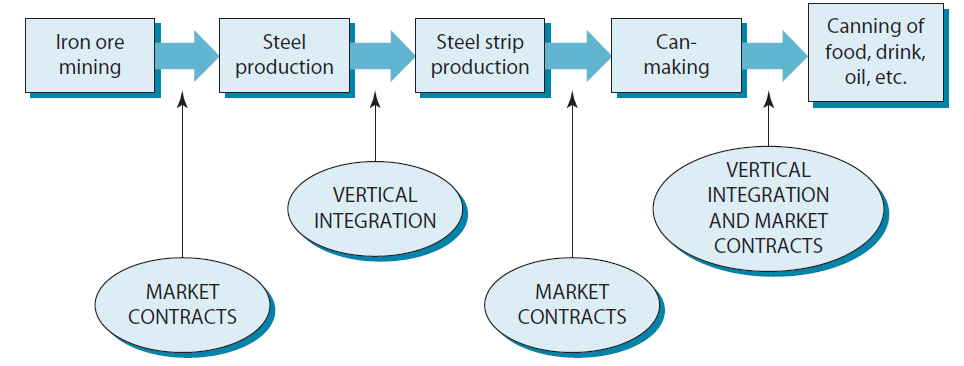 What factors explain why some stages are vertically integrated, while others are linked by market transactions?
© 2013 Robert M. Grant
www.contemporarystrategyanalysis.com
11
Designing Vertical Relationships: Long-Term Contracts & Quasi-Vertical Integration
Choices not limited to vertical integration or arms’-length contracts:
Several intermediate types of vertical relationship: these may combine benefits of both market transactions and internalization
Key issues in designing vertical relationships:
No generic solution: depends upon the resources, capabilities and strategy of the individual firm
How is risk to be allocated between the parties?
Are the incentives appropriate?
© 2013 Robert M. Grant
www.contemporarystrategyanalysis.com
12
Recent Trends in Vertical Relationships
From competitive contracting to supplier partnerships, e.g. in autos
From vertical integration to outsourcing (not just components, also IT, distribution, and administrative services)
Diffusion of  franchising
Technology partnerships (e.g. IBM- Apple; Canon- HP)
Inter-firm networks

General conclusion: Boundaries between firms and markets becoming increasingly blurred
© 2013 Robert M. Grant
www.contemporarystrategyanalysis.com
13
Different Types of Vertical Relationship
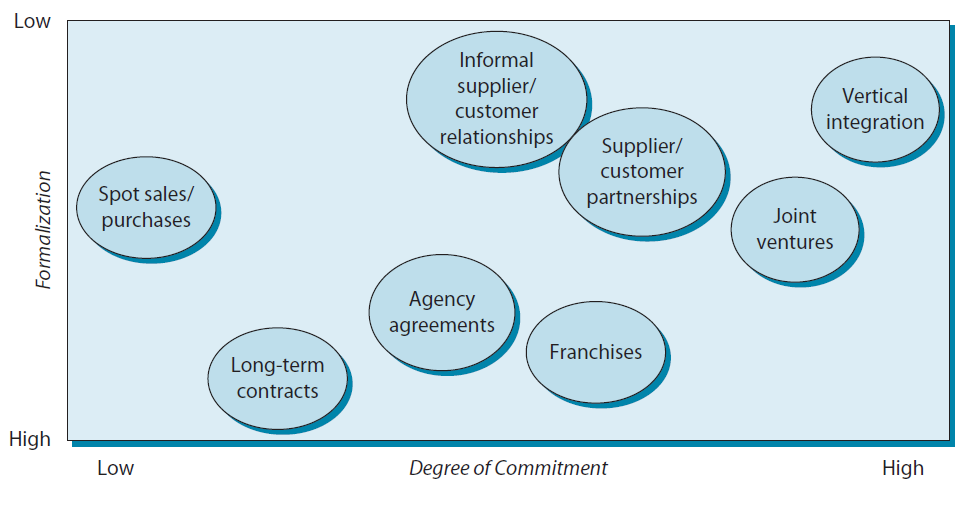 © 2013 Robert M. Grant
www.contemporarystrategyanalysis.com
14